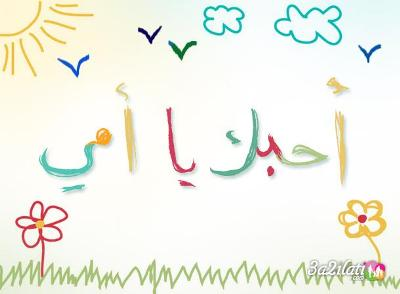 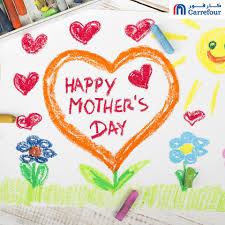 التدريب على التلوين داخل اطار
https://www.youtube.com/watch?v=JhtqTBWBm7w
نشيد عن الام
https://www.youtube.com/watch?v=mO55IotlJqY
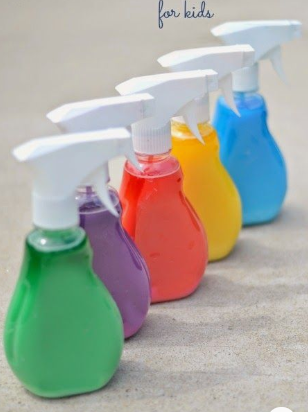 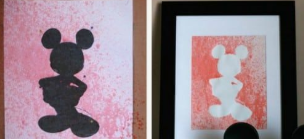 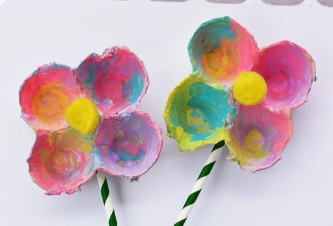 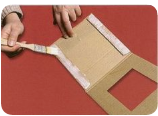 يوم الأم
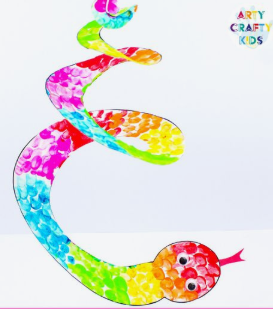 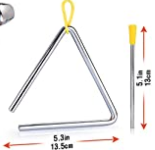 نشاط عمل اطار واستخدام القوالب المفرغة للتشكيل بداخلها
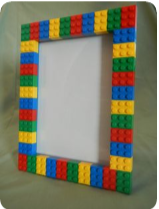 التلوين داخل اطار كبير بدون حدود مرتفعة
التلوين داخل اطار محددة بشكل بسيط
التلوين داخل اطار محددة بشكل بسيط وبمساحات صغيرة
التلوين داخل اطار محددة بشكل بسيط وبمساحات مختلفة الحجم
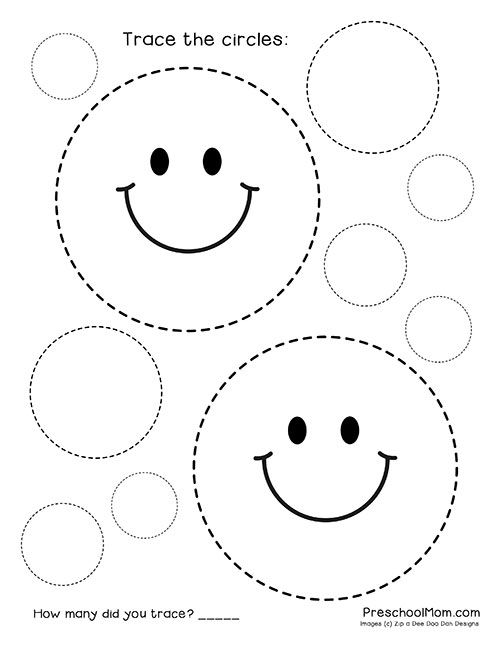 اختر واحدة من هذه الرسمات ولونها
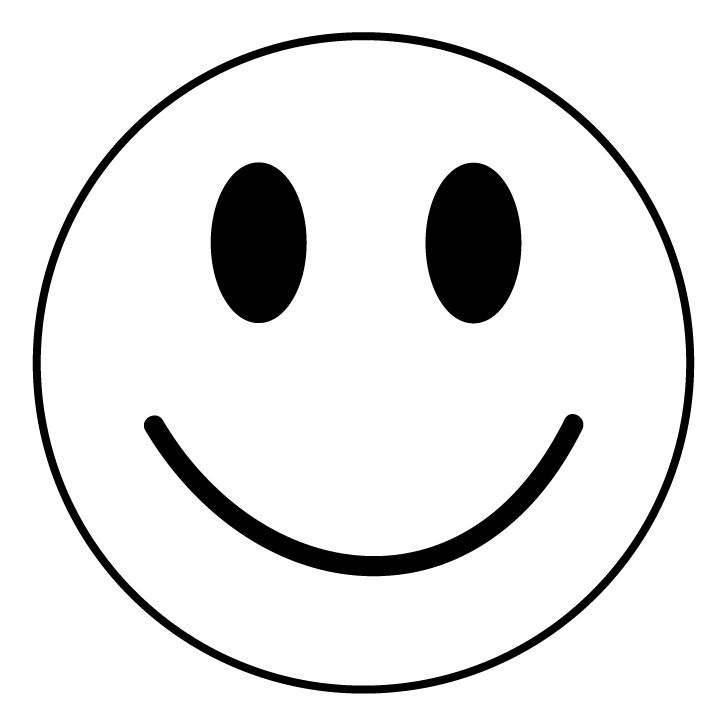 تلوين فراشة
https://www.youtube.com/watch?v=C4ZDaDFIHqM